Interdisciplinary School-Based Nurse Managed Primary Health Center: Health Literacy Challenges and Successes 












Dr. C. Victoria Framil, DNP, ARNP, ANP-BC
John H. Peavy Clinic Manager 
FIU: Nicole Wertheim College of Nursing and Health Sciences Graduate Assistant Professor 
Florida Nurses Association Health Policy Special Interest Group Chair
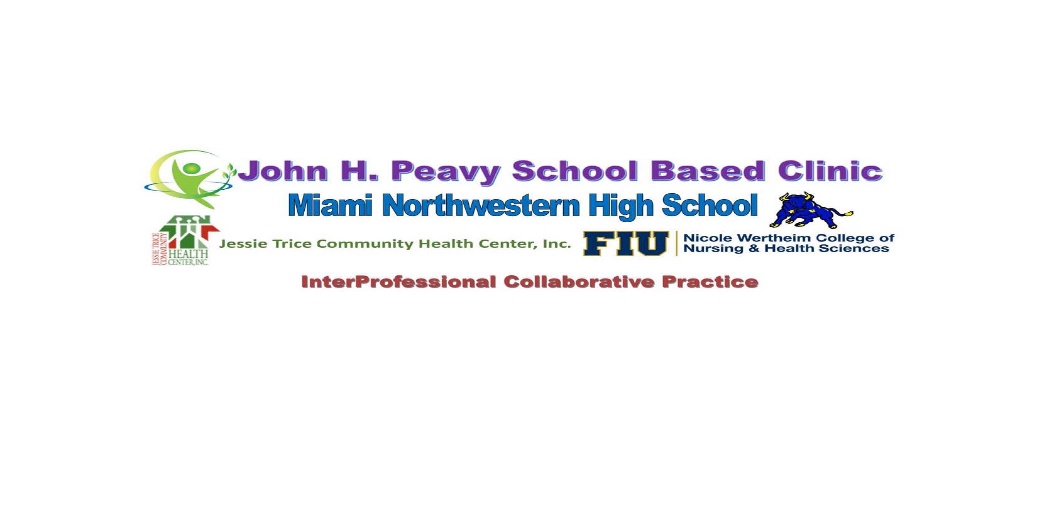 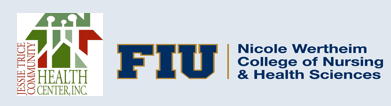 Objectives
Participants will hear about strategies to address the challenges with educating families about 
Accessing preventative and primary care resources
Navigating the health care system
Advocating for a healthier community
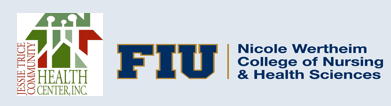 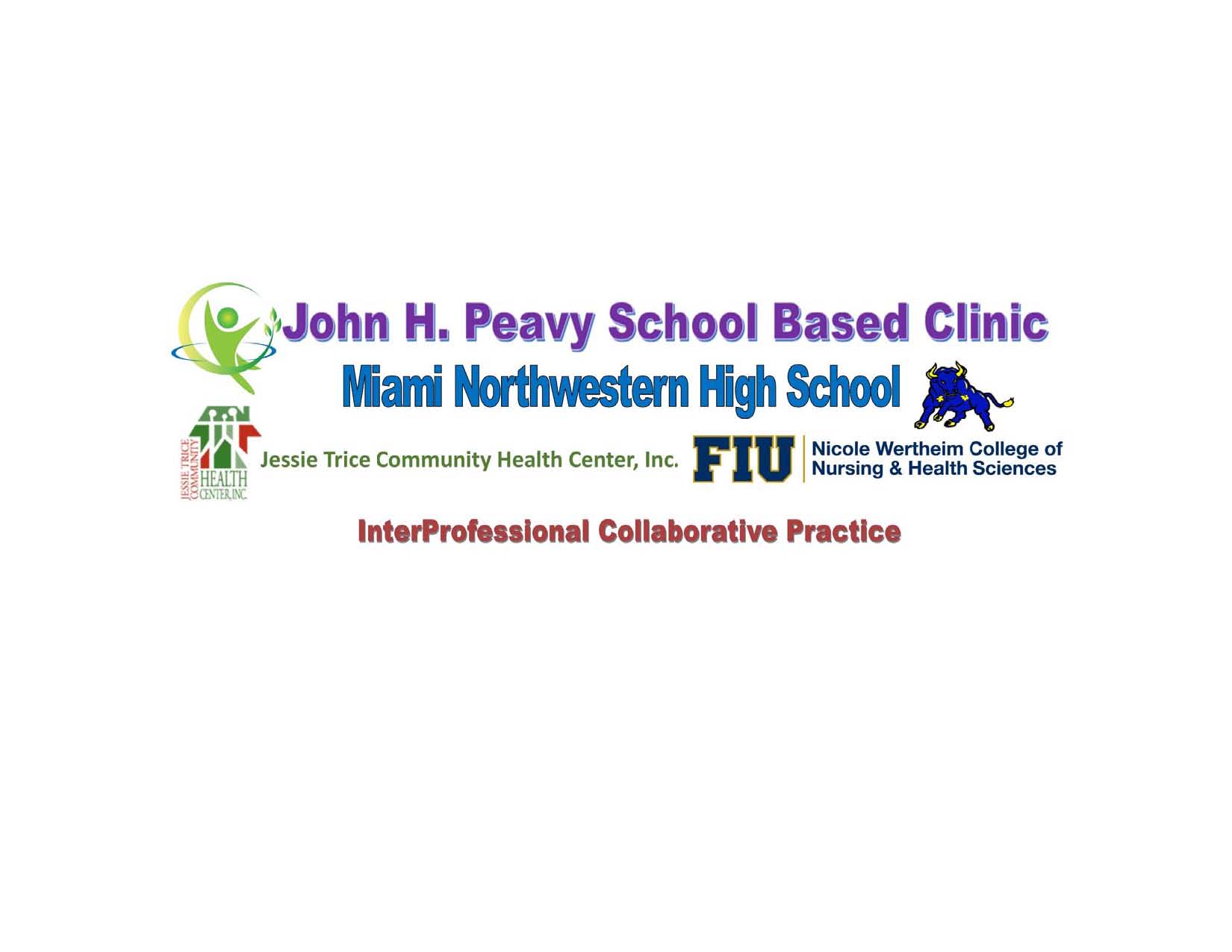 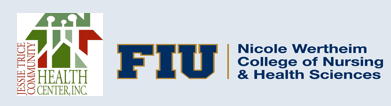 [Speaker Notes: The purpose of the project is to develop an inter-professional school-based family-centered nurse-managed clinic at Miami Northwestern Senior High School, which supports the development of a collaborative practice environment that will increase access to high quality primary care, and enhance health outcomes for students and families in the underserved area.]
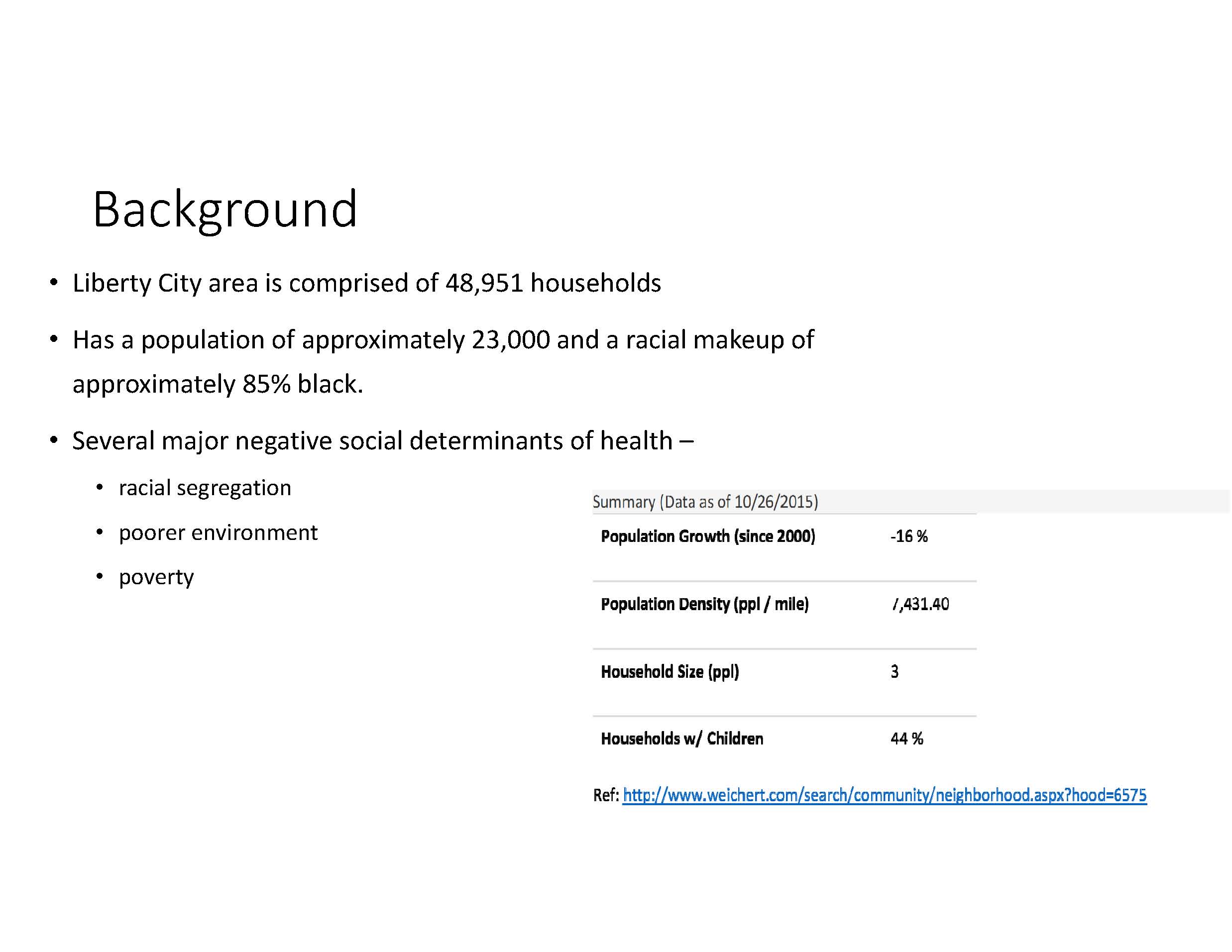 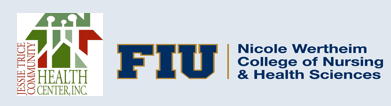 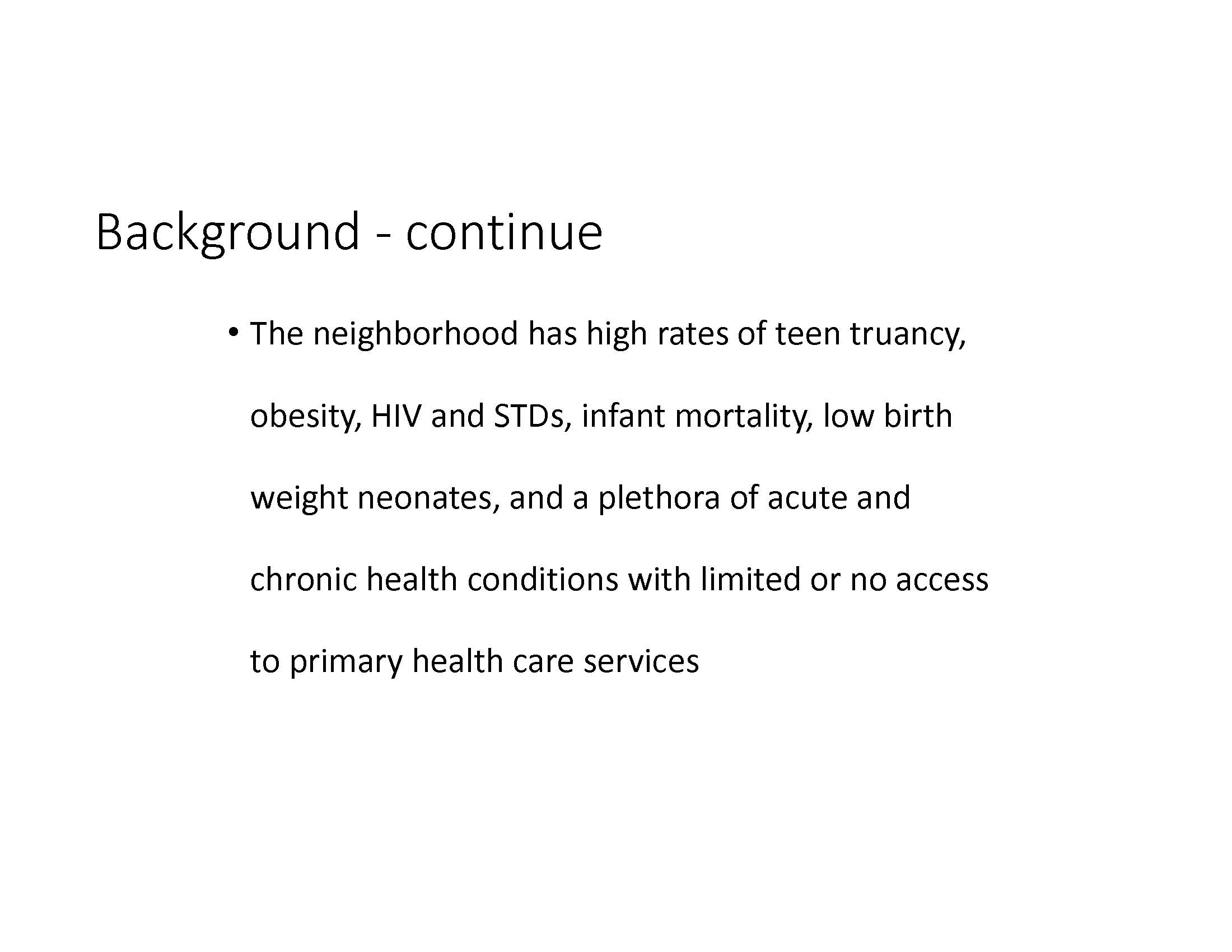 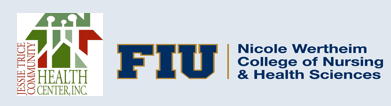 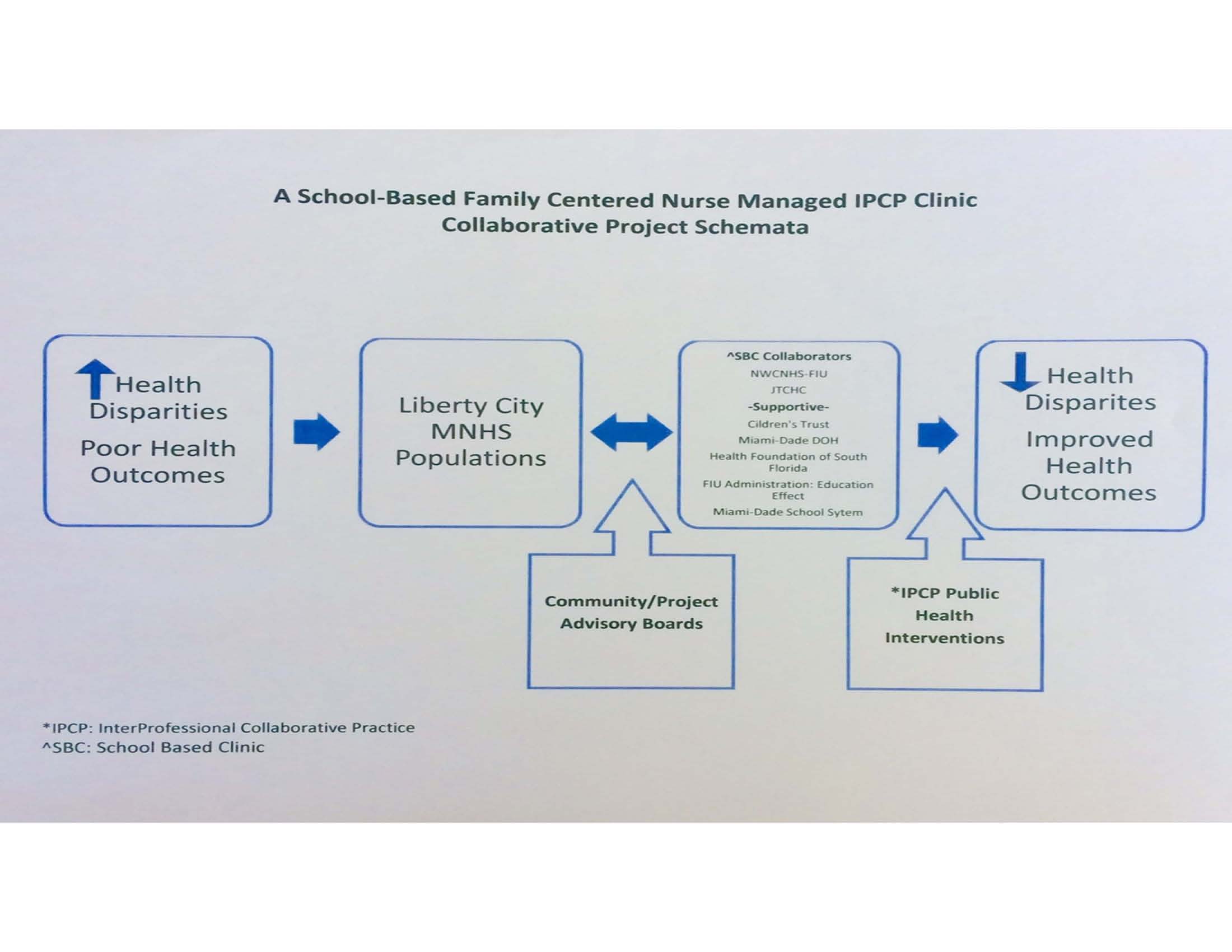 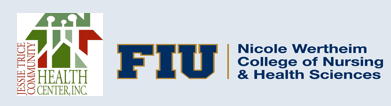 GOALS
Establish an inter-professional nurse-managed primary care clinic
Team based collaborative practice that provides training opportunities for students in the health professions and cultivates emergent nurse leaders to demonstrate leadership in inter-professional team building , problem solving and collaborative care. 
Increase access to culturally competent public health care
Develop a process and outcomes focused quality evaluation plan.
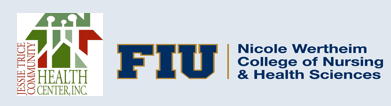 [Speaker Notes: We will focus the most on the aspects related to navigating and accessing healthcare for the underserved.]
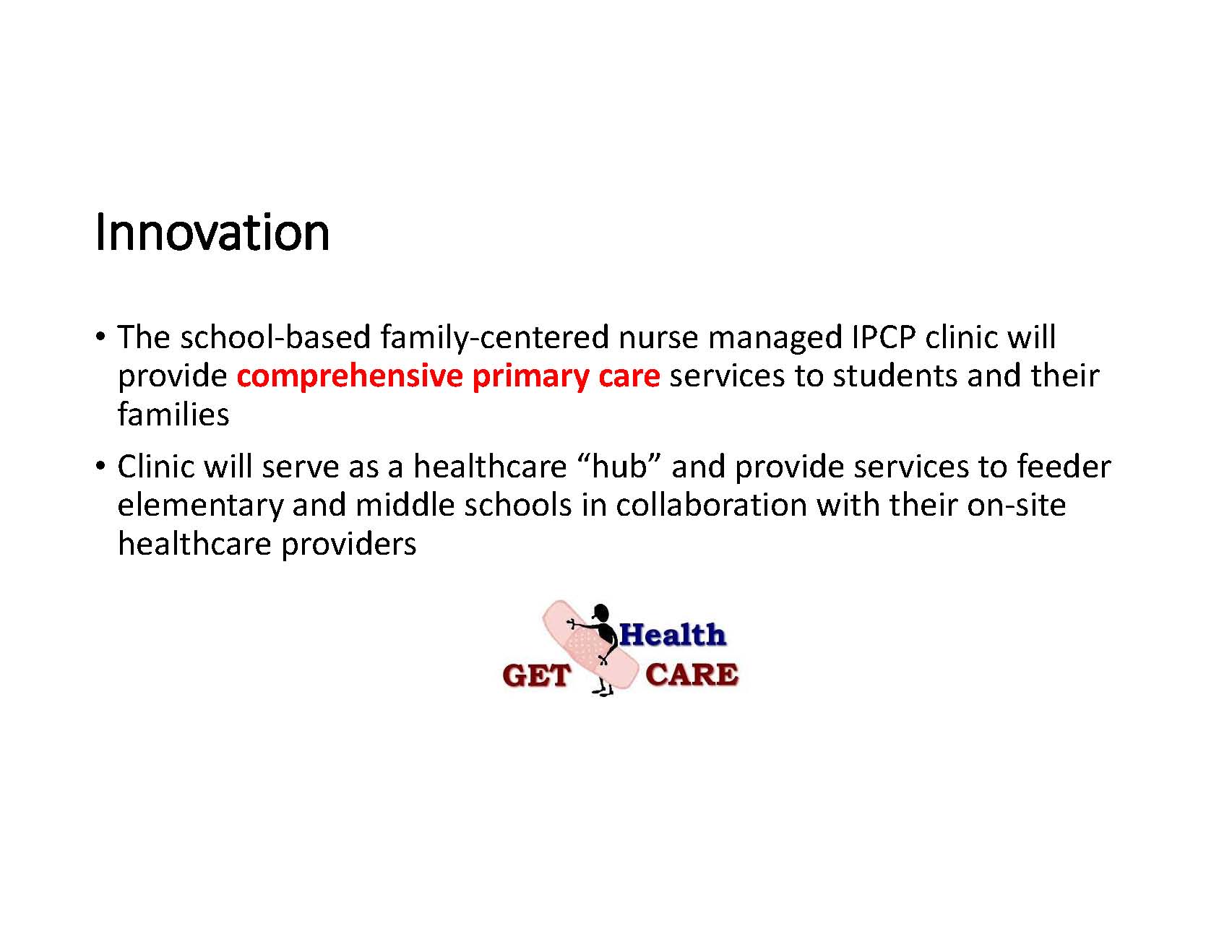 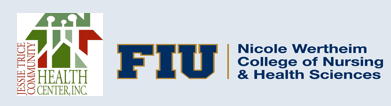 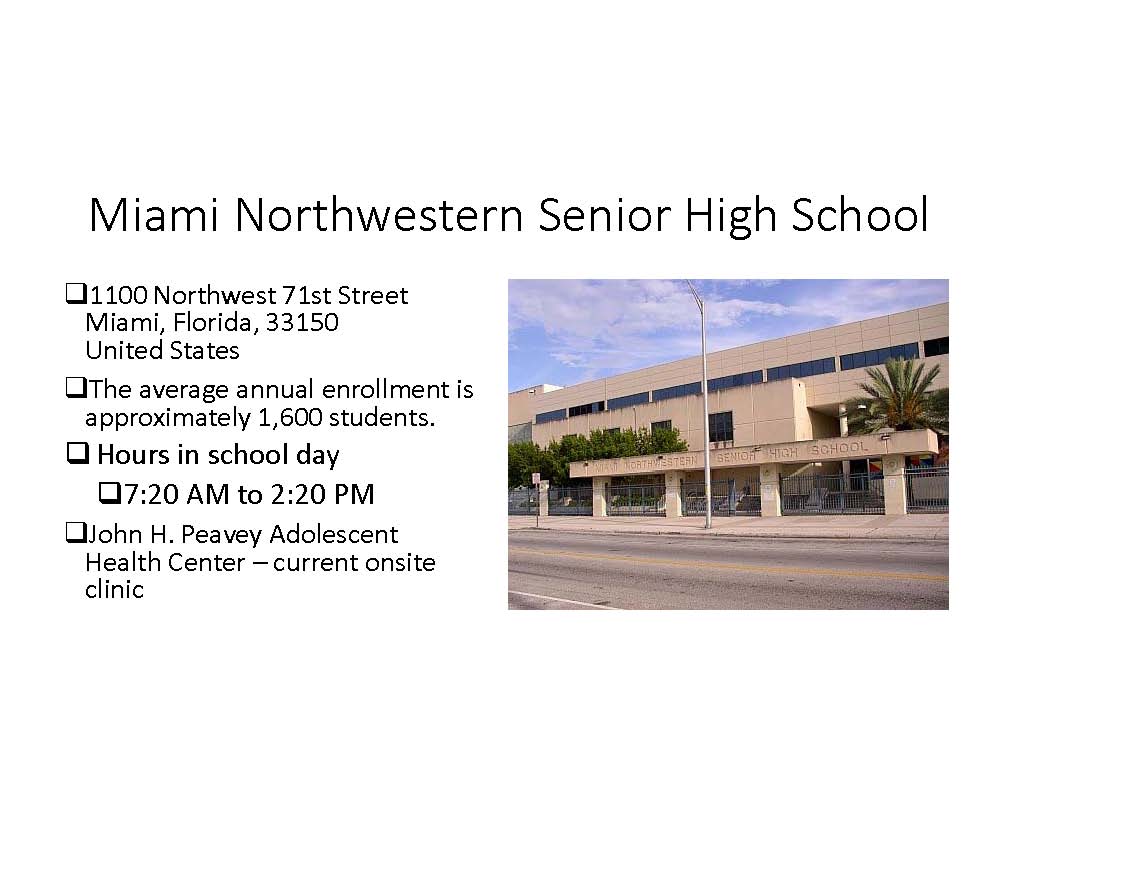 [Speaker Notes: Additionally hours of operations that allow for the non school community to use the clinic were extended from 3:30pm to 6:30pm M-F and on Saturdays from 9am to 1pm. One of our challenges has been that historically, this clinic was available only to the students at the school. The community member then think that it is still only for the students.]
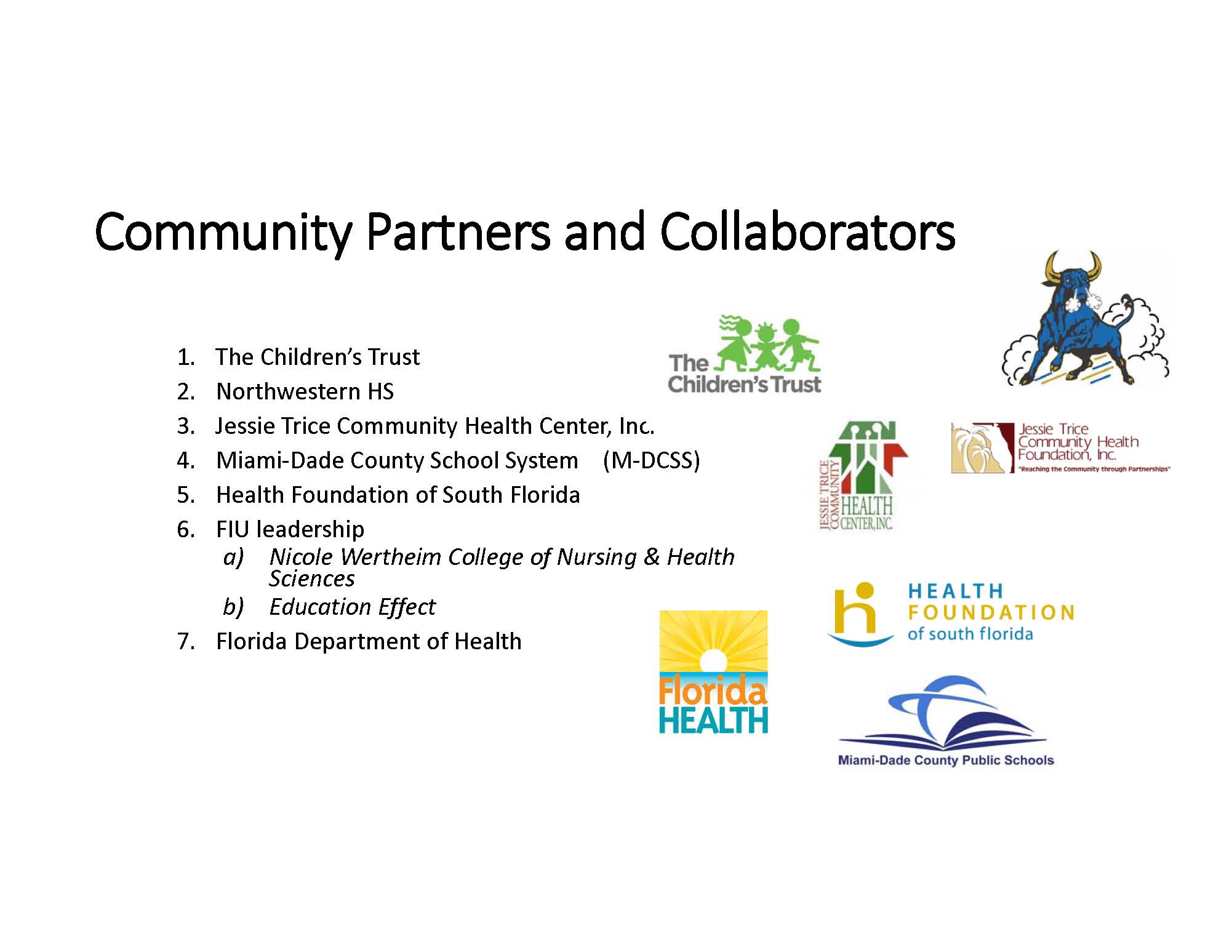 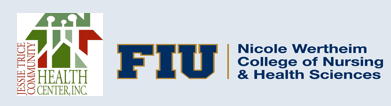 Cultural Competence Definition
The increasing diversity of the nation brings opportunities and challenges for health care providers, health care systems, and policy makers to create and deliver culturally competent services. Cultural competence is defined as the ability of providers and organizations to effectively deliver health care services that meet the social, cultural, and linguistic needs of patients.1 

A culturally competent health care system can help improve health outcomes and quality of care, and can contribute to the elimination of racial and ethnic health disparities.
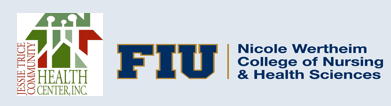 1. Betancourt, J. R., Green, A. R., & Carrillo, J. E. 2002. Cultural competence in health care: Emerging frameworks and practical approaches. New York: The Commonwealth Fund.
[Speaker Notes: Culturally competent care is linked to and especially important in the context of health literacy issues. It is important to determine what/how the population you serve prefers to receive care and health education. This particular neighborhood has many different new immigrants that are arriving daily. From central and south American and from Caribbean countries such as Haiti.  The PR and Marketing plan has also needed to be adjusted to determine how to reach the community we are trying to serve. We’ve implemented culturally competentency training for the faculty, staff and students of both the federally qualified health center we are partnering with and the FIU team.  Staff available that speak Spanish, English and creole.]
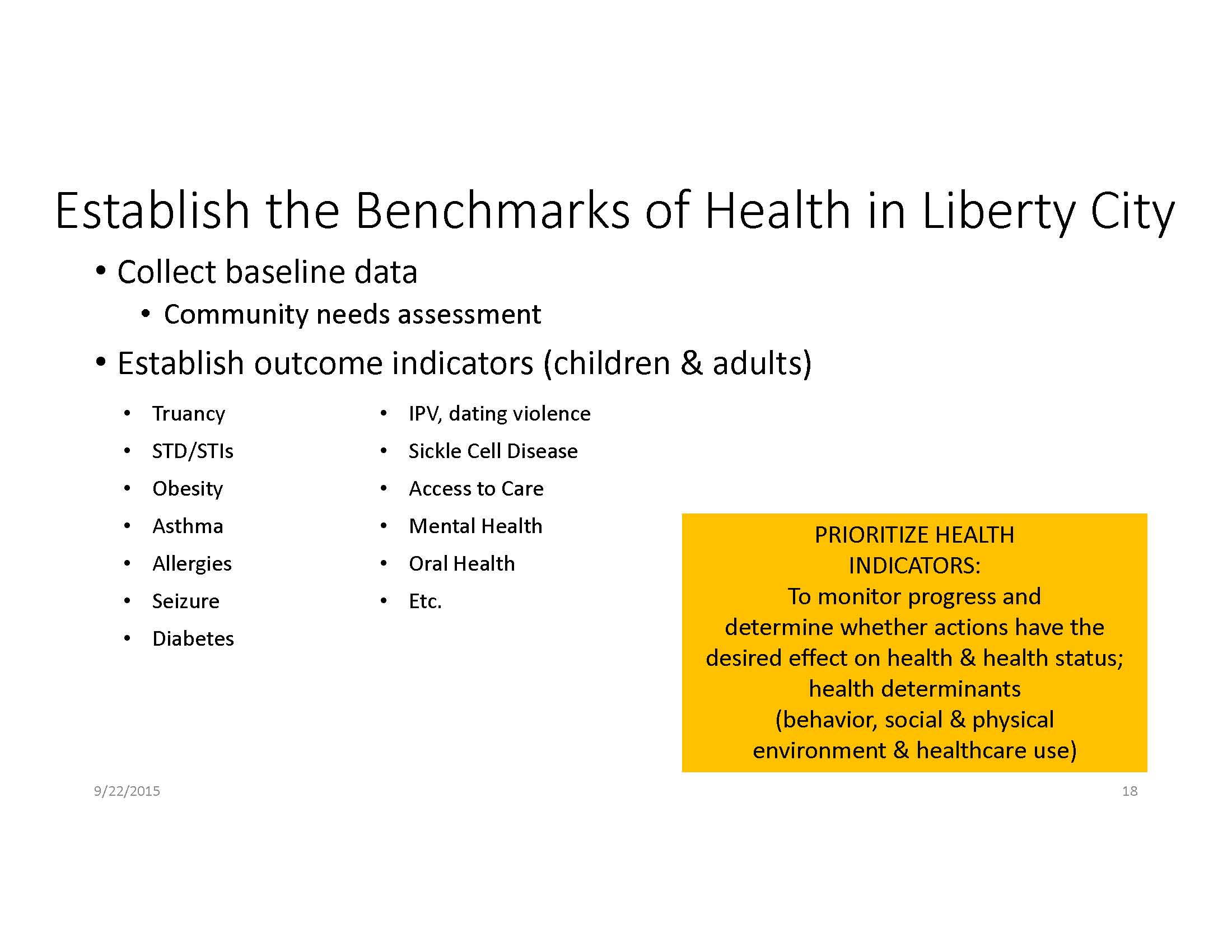 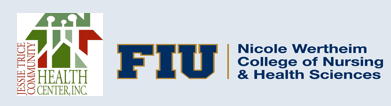 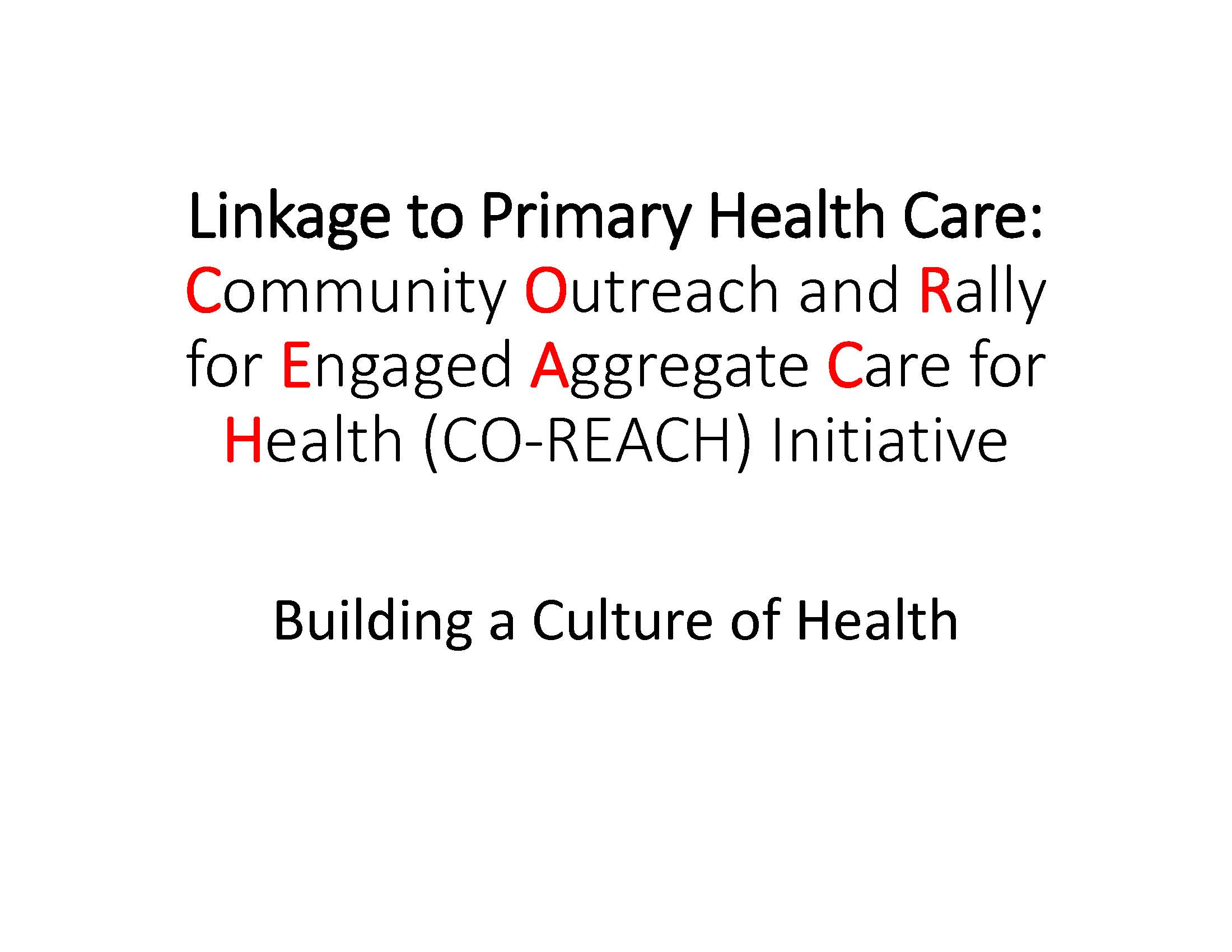 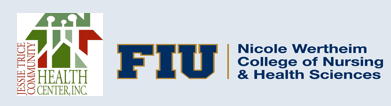 [Speaker Notes: Our outreach arm for the clinic is called COREACH]
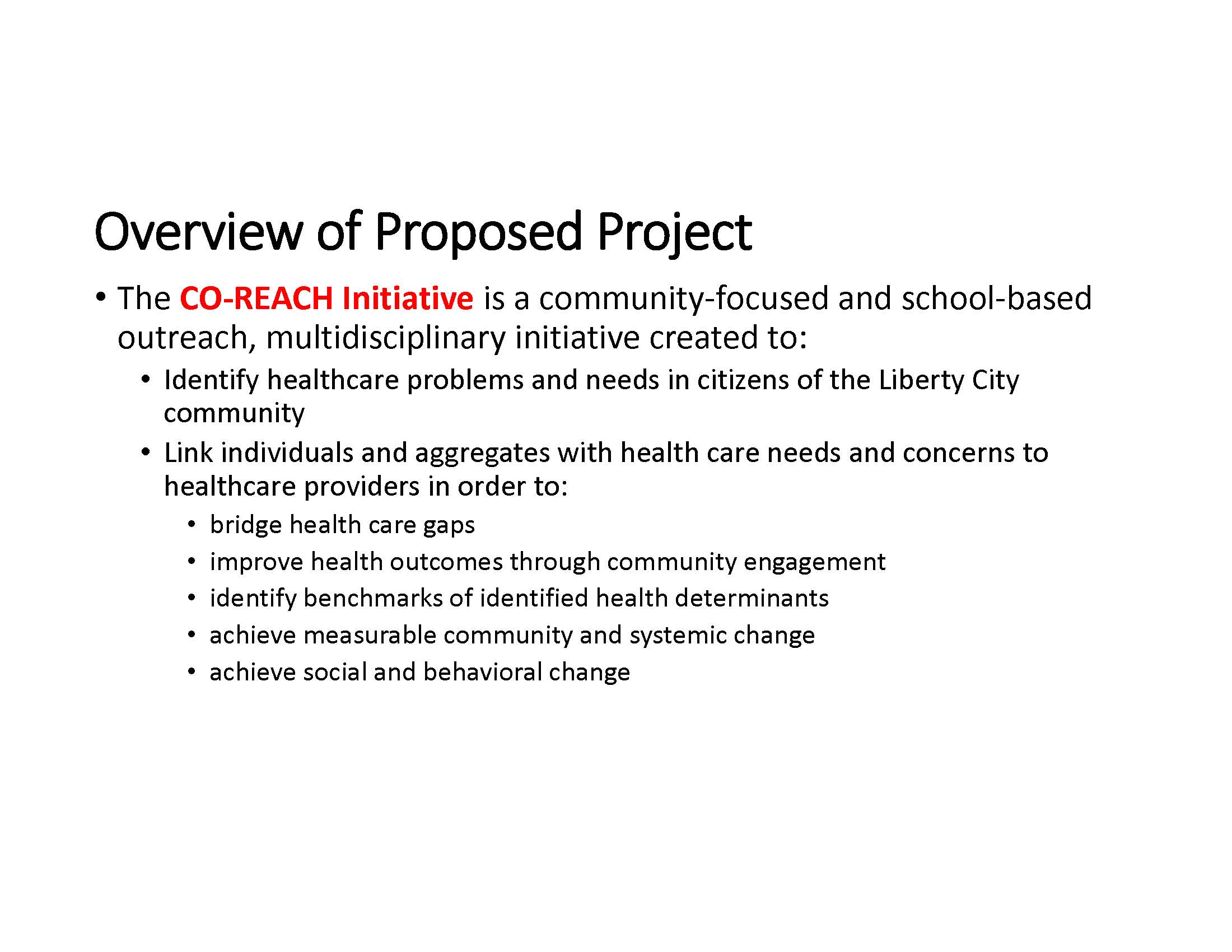 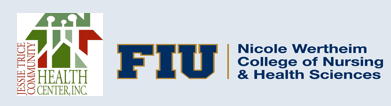 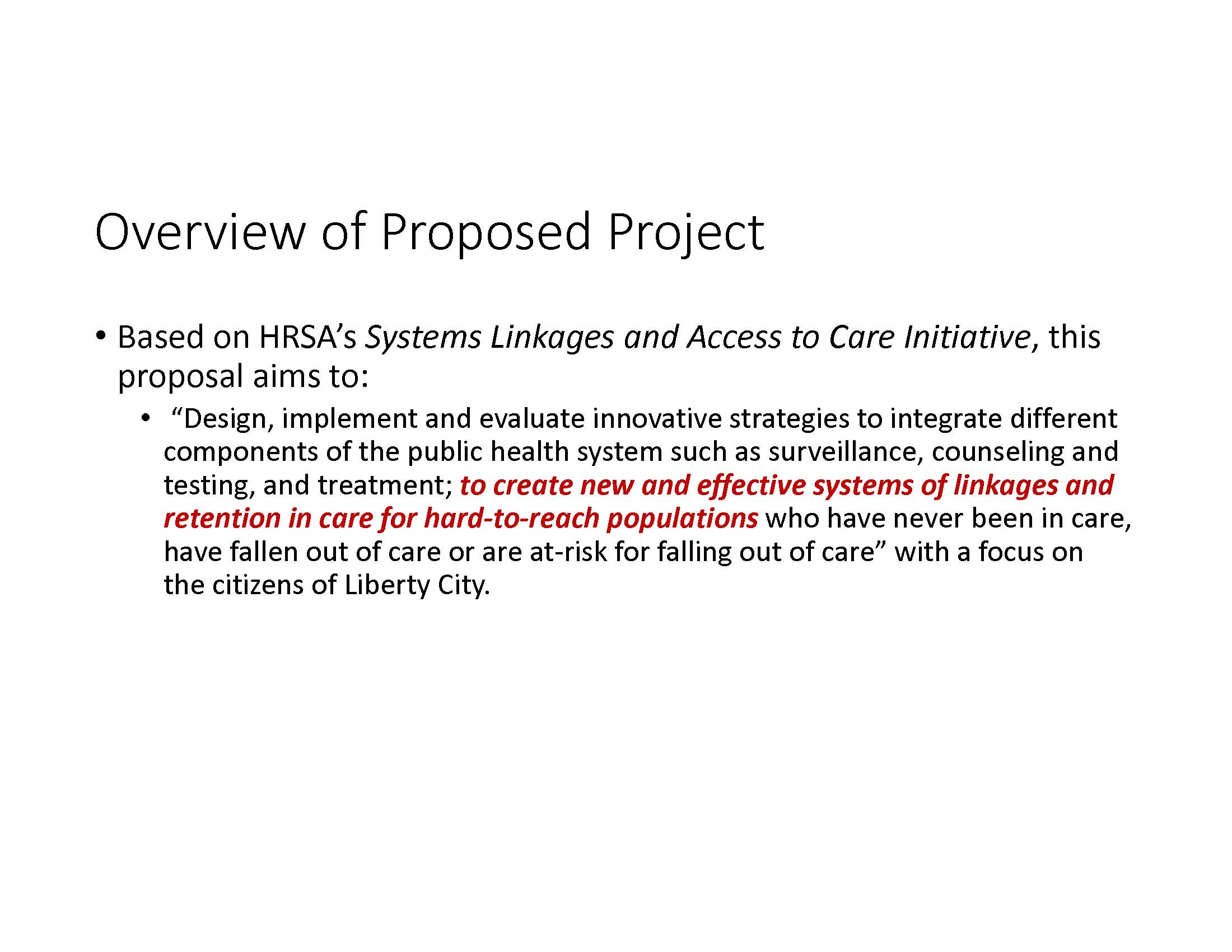 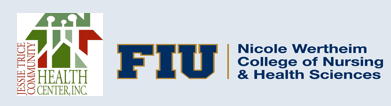 [Speaker Notes: The purpose of this project is to identify healthcare problems and needs in citizens within the Liberty City community and link individuals with health needs and concerns to healthcare providers in order to bridge healthcare gaps and improve health outcomes. The target population is considered “partners in health”. The IPCP in NWCNHS and the CO-REACH team was tasked with creating and participating in outreach events at the school and in the community. CO-REACH is intended to enhance and improve health outcomes of the community though identification, engagement and participation of hundreds of residents who have limited of no access to primary care by utilizing healthcare and peer navigators]
CO-REACH: The Matrix to Health
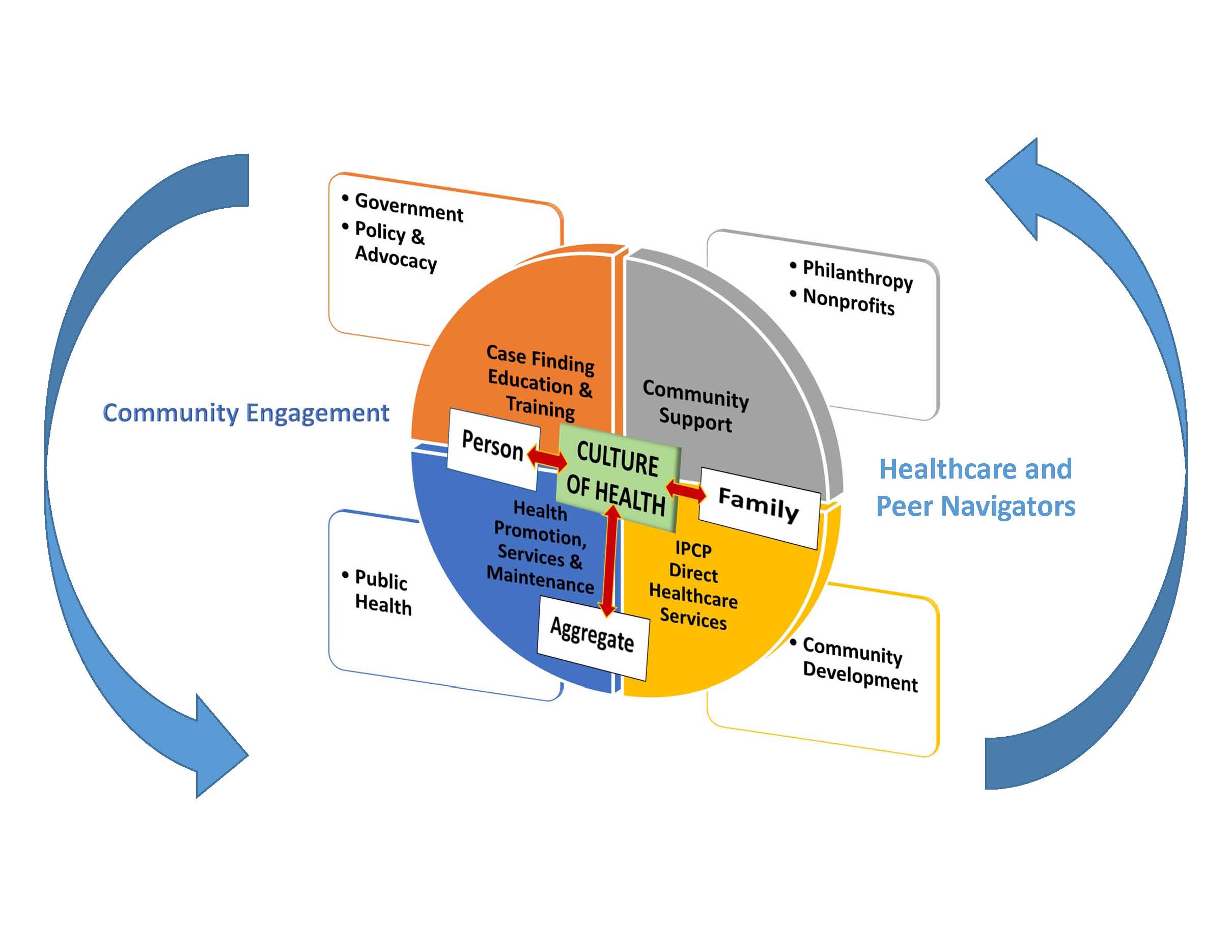 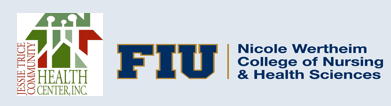 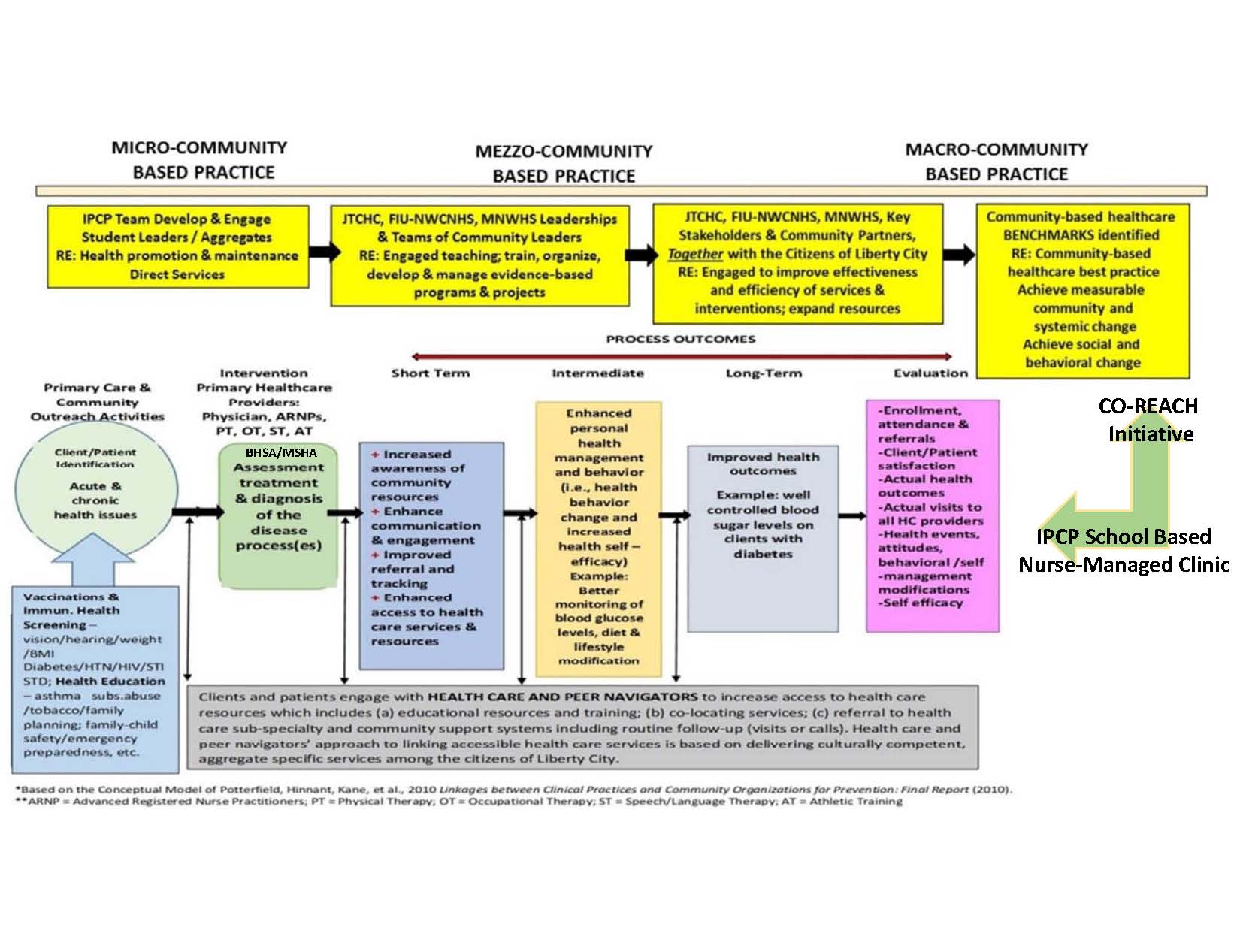 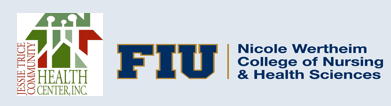 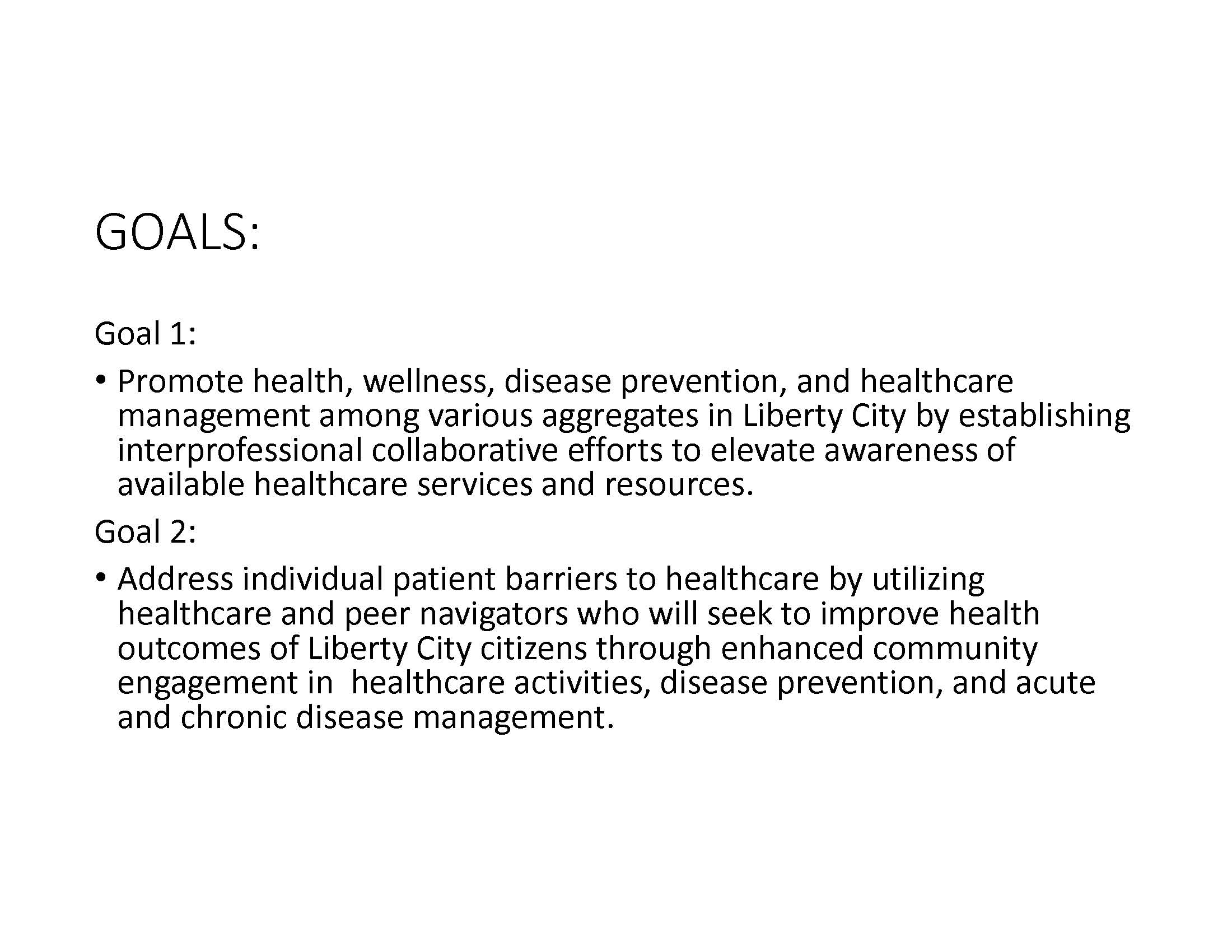 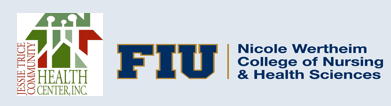 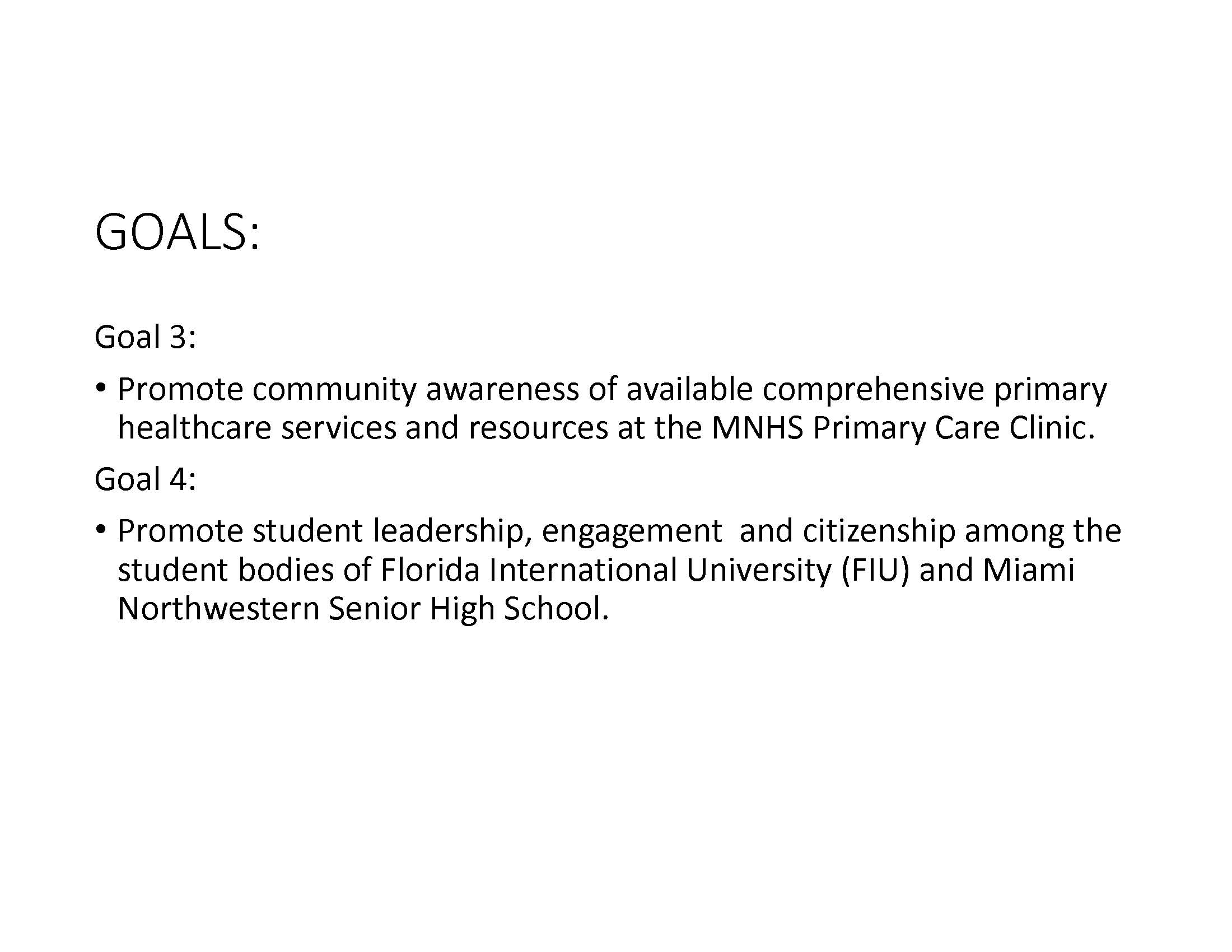 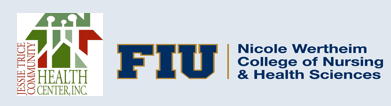 Navigators
Health Care Navigators
Licensed healthcare practitioners with knowledge in care and management of disease process who seek to enhance positive health outcomes through the provision of specific navigation tools and support to clients and patients
Peer Navigators
Defined as community role models that are trained staff members (not volunteers) who share understanding, experiences and cultural ethnic identity with the concerned client 
Seeking and addressing client’s individual barrier(s) to healthcare, assist in gaining healthcare access and community support services and community outreach.
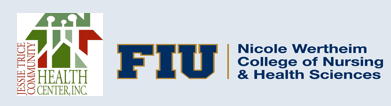 (Ali-Faisal, Colella, Medina-Jaudes, & Scott, 2016)
(Tho & Ang, 2016)
[Speaker Notes: Studies support the effectiveness of peer and health navigators to improve patient satisfaction, increased likelihood of patients access health screenings and attending recommended care events. We have additionally found this to be true. When we hired our Peer Navigator and markedly increased our community outreach efforts we have seen an increase in patients coming to the clinic and accessing the services.]
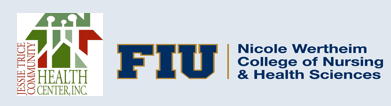 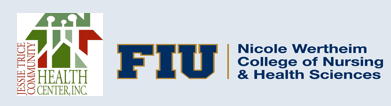 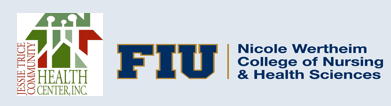 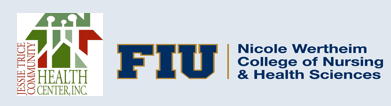 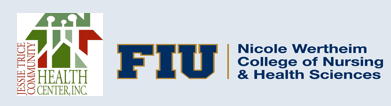 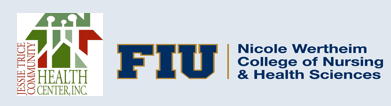 Advocacy
Working with local representatives and community leaders to bring legislation to the state to support endeavors.
Participation and collaboration with other community advocacy groups.
Utilizing FIU as a community leader to advocate for the community.
[Speaker Notes: Such as the school board members and area state representatives and senators. 
Working with organizations such as catalyst Miami, Miami Children’s initiative, Dentaquest
FIU education effect and students in health policy courses to advocate]
Community health clinic opens at Miami Northwestern High
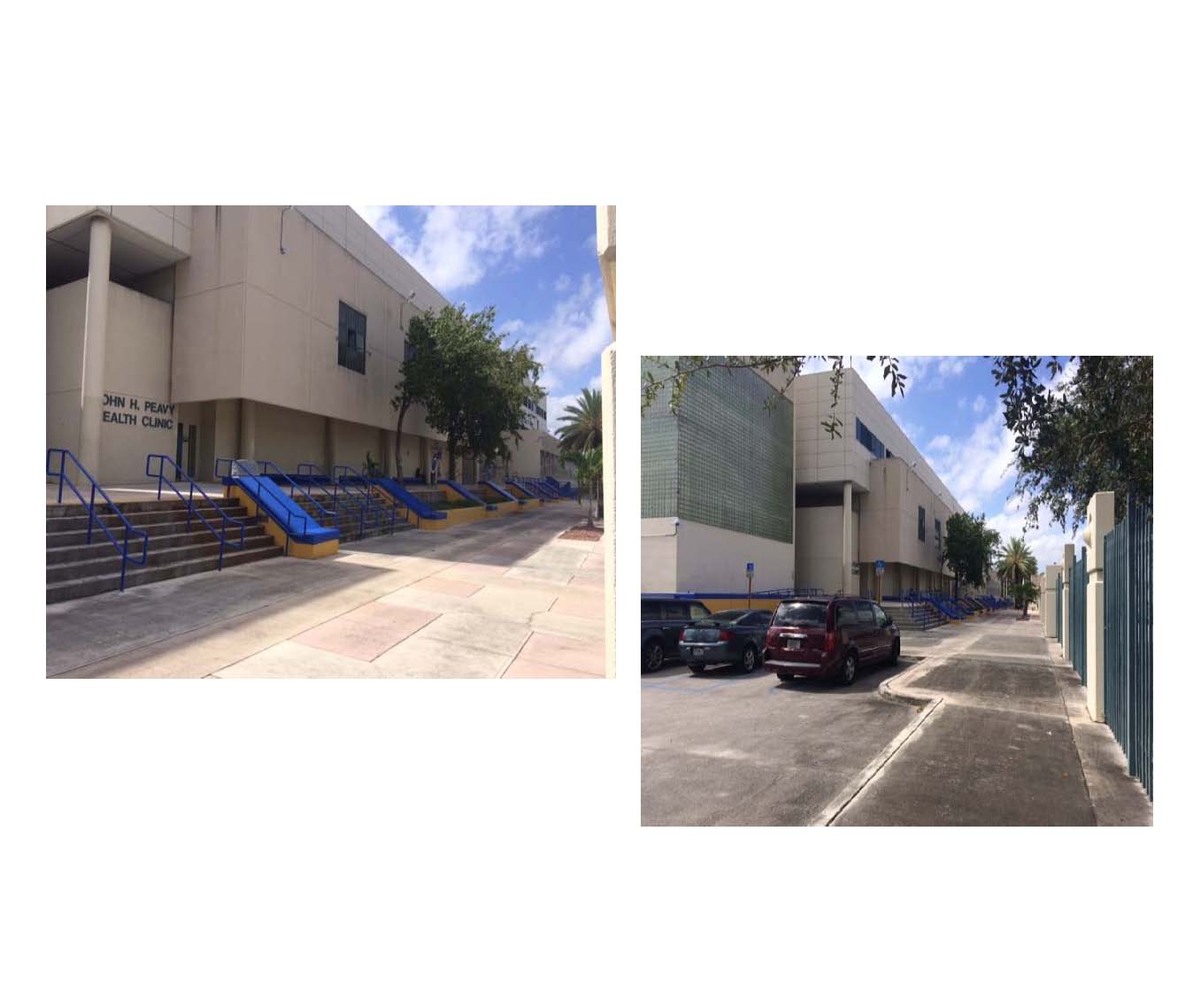 https://www.youtube.com/watch?v=XFlxe5Dqsj4
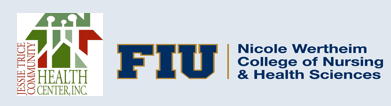 Challenges
Reaching the potential patient population due to perceived health care costs among community members. 
 The primary means of health care community members have sought are via emergency room visits. 
 Minimum/No media advertising due to limited funds. 
Current word of mouth reach due to low priority of health care concerns given the context of the many other worries the community faces (housing limitations, low income households, violence).
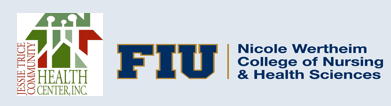 Strengths
Partner includes Jessie Trice Community Health Centers which is a long-standing Federally Qualified Health Center that knows the community well. 
 Jessie Trice understands the customer base, that includes being sensitive to linguist needs besides English (fluent in Spanish and Creole). 
 John H. Peavy clinic is a well-known health facility in Liberty City 
Providers are Nurses that are certified and can provide Primary healthcare at a comprehensive level.  Any other healthcare needs such as specialists can be referred to other Jessie Trice health facilities. 
Relationship with the Children’s Trust and staff at Miami Northwestern High School.
Individual, group and family education (within clinic and at schools). 
Network with local and community groups and schools, at their invitation or via connection from FIU Education Effect. 
 For upcoming appointments, automated system sends reminders via text message and telephone. 
For patients seen and treated, the front desk attempts to follow up within 10 days to address any patient concerns.
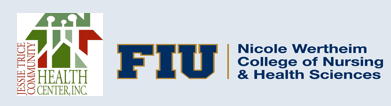 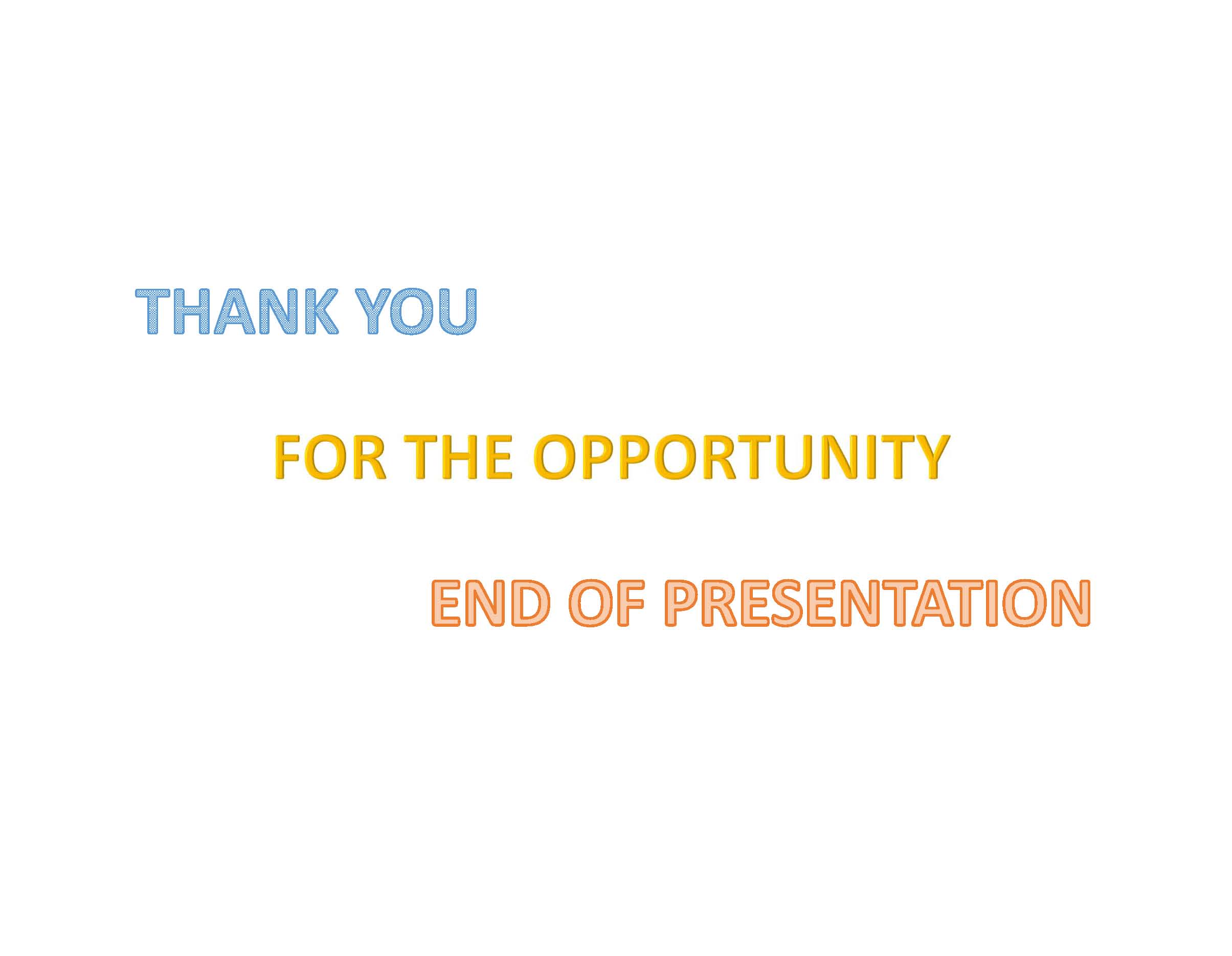 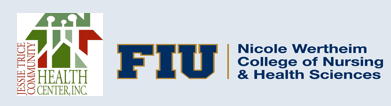 Resources
Betancourt, J. R., Green, A. R., & Carrillo, J. E. 2002. Cultural competence in health care: Emerging frameworks and practical approaches. New York: The Commonwealth Fund
Ali-Faisal, S. F., Colella, T. J., Medina-Jaudes, N., & Scott, L. B. (2016). The effectiveness of patient navigation to improve healthcare utilization outcomes: A meta-analysis of randomized controlled trials. Patient Education and Counseling. doi:10.1016/j.pec.2016.10.014
SPNS Initiative: Systems Linkages and Access to Care, 2011-2016. (n.d.). Retrieved January 19, 2017, from https://hab.hrsa.gov/about-ryan-white-hivaids-program/spns-systems-linkages-and-access
Tho, P. C., & Ang, E. (2016). The effectiveness of patient navigation programs for adult cancer patients undergoing treatment: a systematic review. The JBI Database of Systematic Reviews and Implementation Reports, 14(2), 295. doi:10.11124/jbisrir-2016-2324
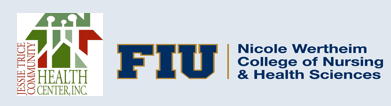